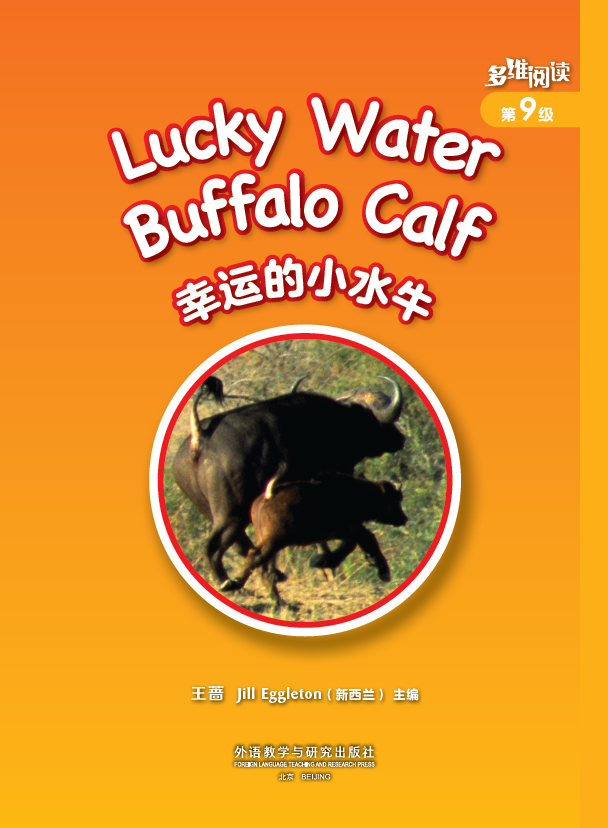 选自《多维阅读第9级》
Free Talk
What’s your favourite animal? Please try to introduce it.
Free Talk
1.  What’s my favourtie animal? Please look and guess.
2.  What might be the relationship between them?
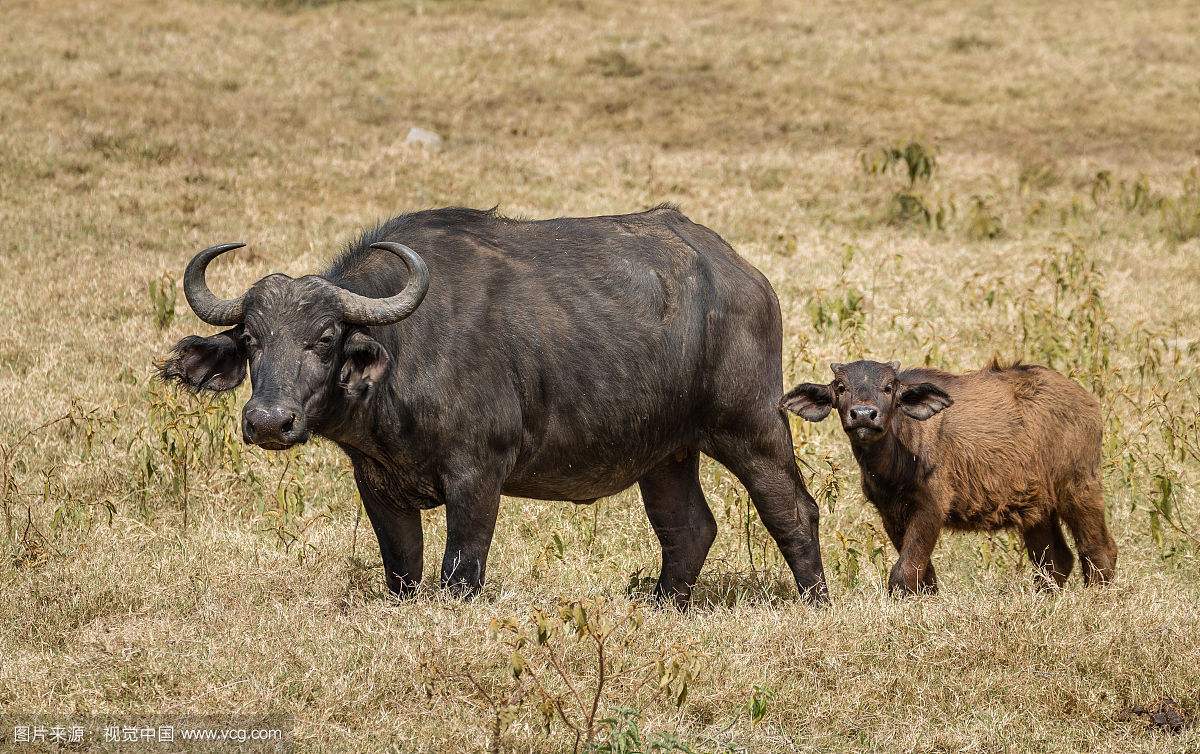 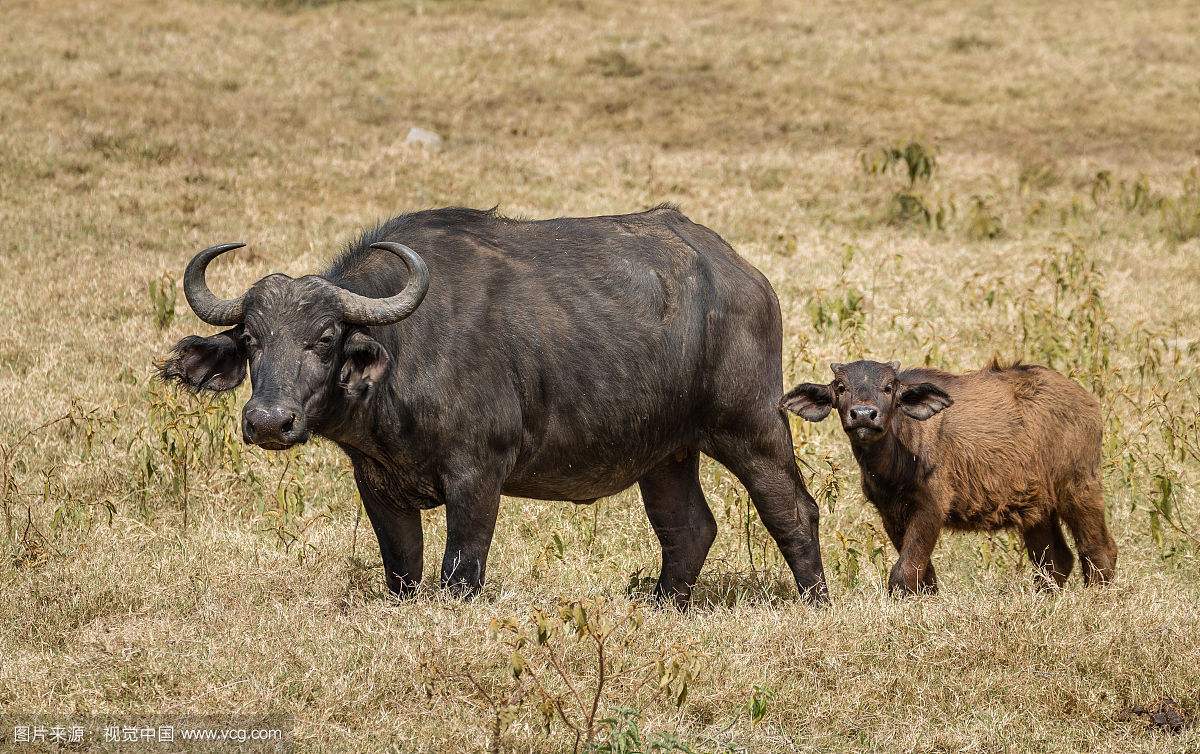 buffalo calf
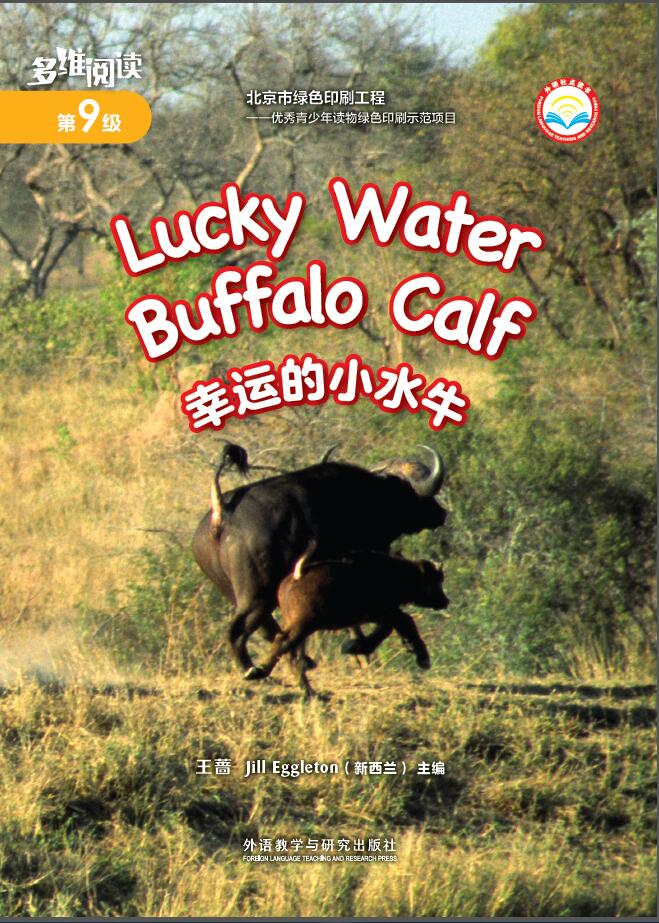 What can you see from the cover?

What do you want  to know from the book?
Task 1 Read PP2-5.
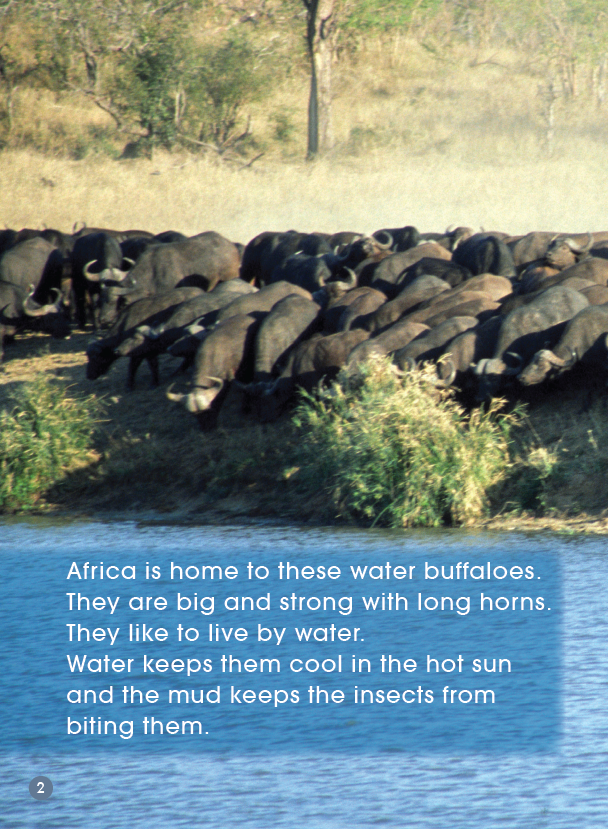 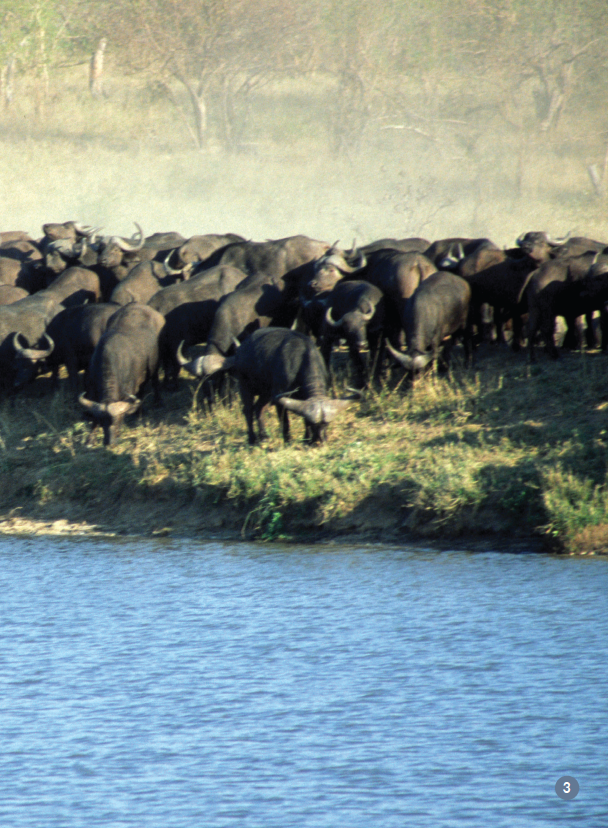 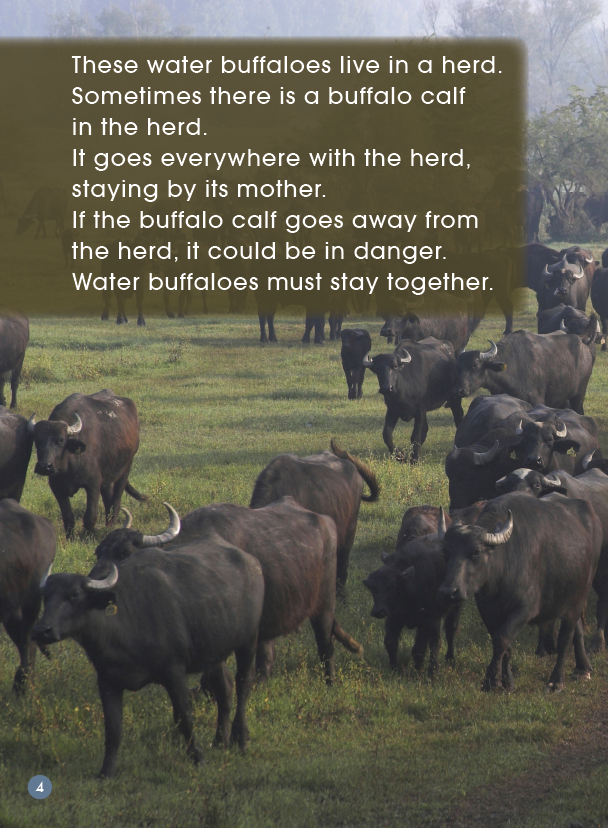 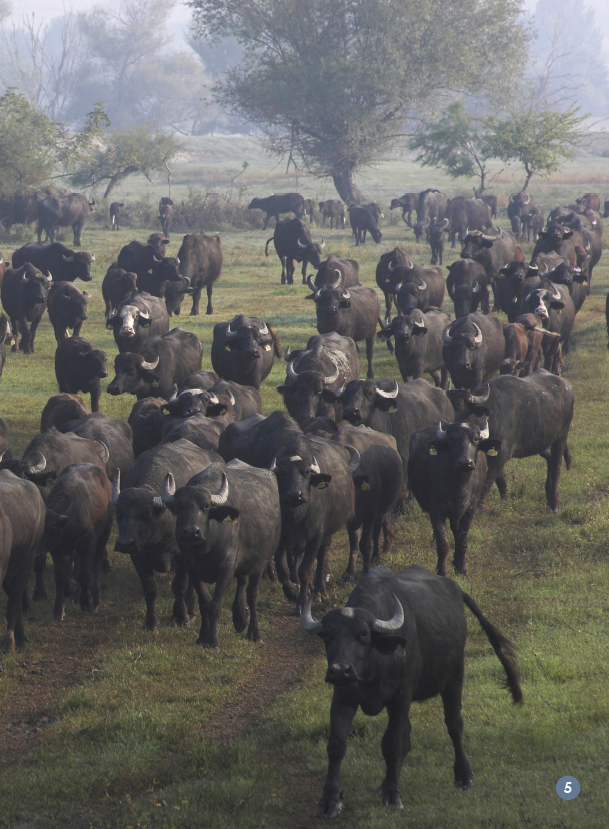 Task 1：Read PP2-5
What do you know about the buffalo and buffalo calf?
Home
General information about buffaloes
Lucky Water Buffalo Calf
Appearance
Living style
…
Activity 1: Match the pictures and the sentences.
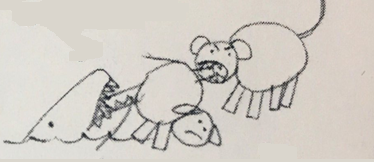 The buffalo calf fell into the river.
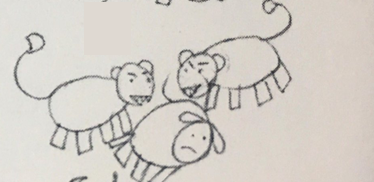 A crocodile and the lion pulled it.
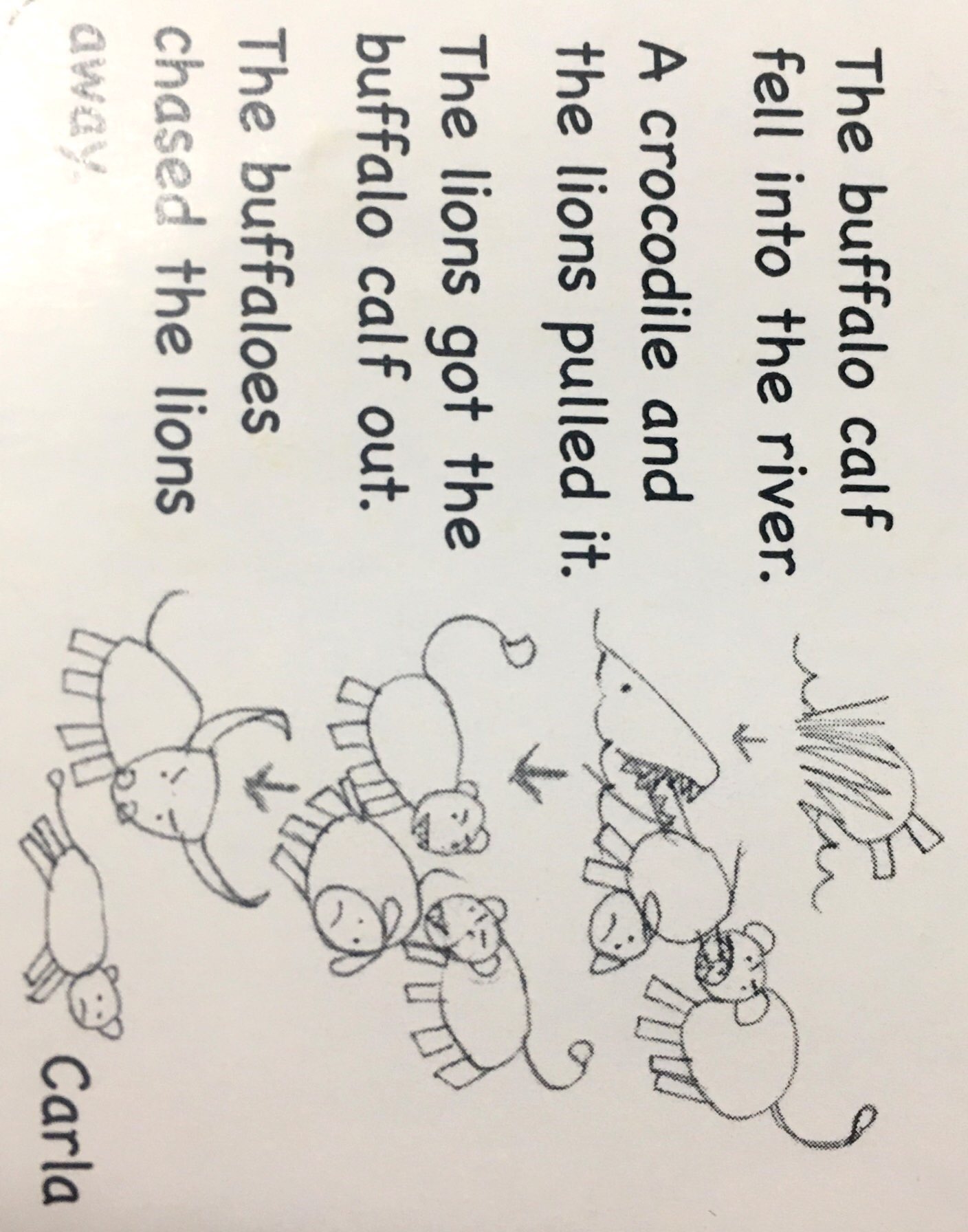 The lion got the buffalo calf out.
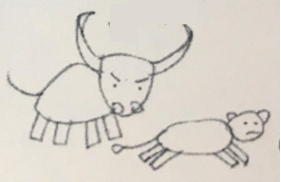 The buffalo chased the lion away.
Activity 2: Number these pictures.
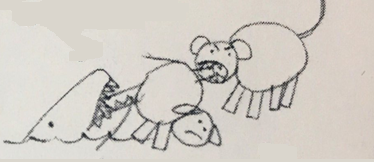 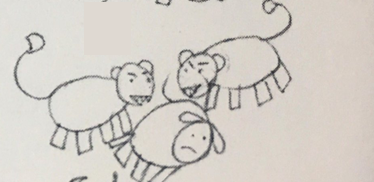 2
1
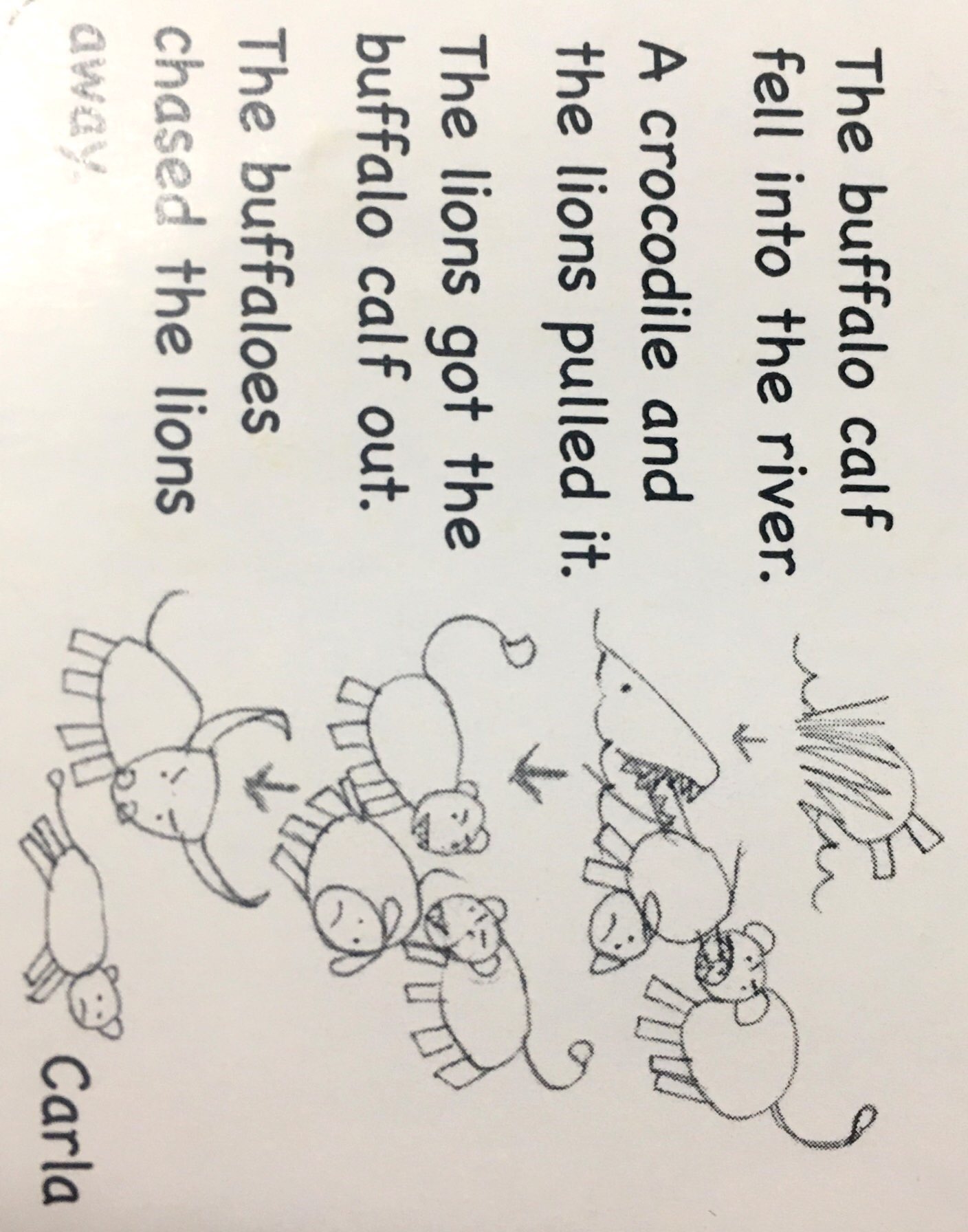 A crocodile and the lion pulled it.
The lion got the buffalo calf out.
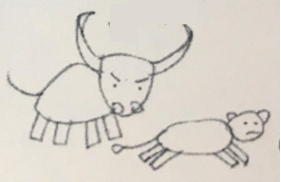 4
3
The buffalo calf fell into the river.
The buffalo chased the lion away.
Activity 3: Open the book and check your answer.
Task 2: Jigsaw Reading
Activity 1:
Six of you make a group. There are three different parts, two of you choose the same part to read.
On the back of the paper, there are some questions to follow.
Task 2: Jigsaw Reading
Activity 2:
Please try to catch some key verbs or verb phrases while reading, and write them down.
Task 2: Jigsaw Reading
Activity 3:
Now, let’s share the part you’ve read within the group.
Task 2: Jigsaw Reading
Activity 4:
Please try to put the three parts in the big piece of paper in the correct sequence.
Read the whole story by yourself
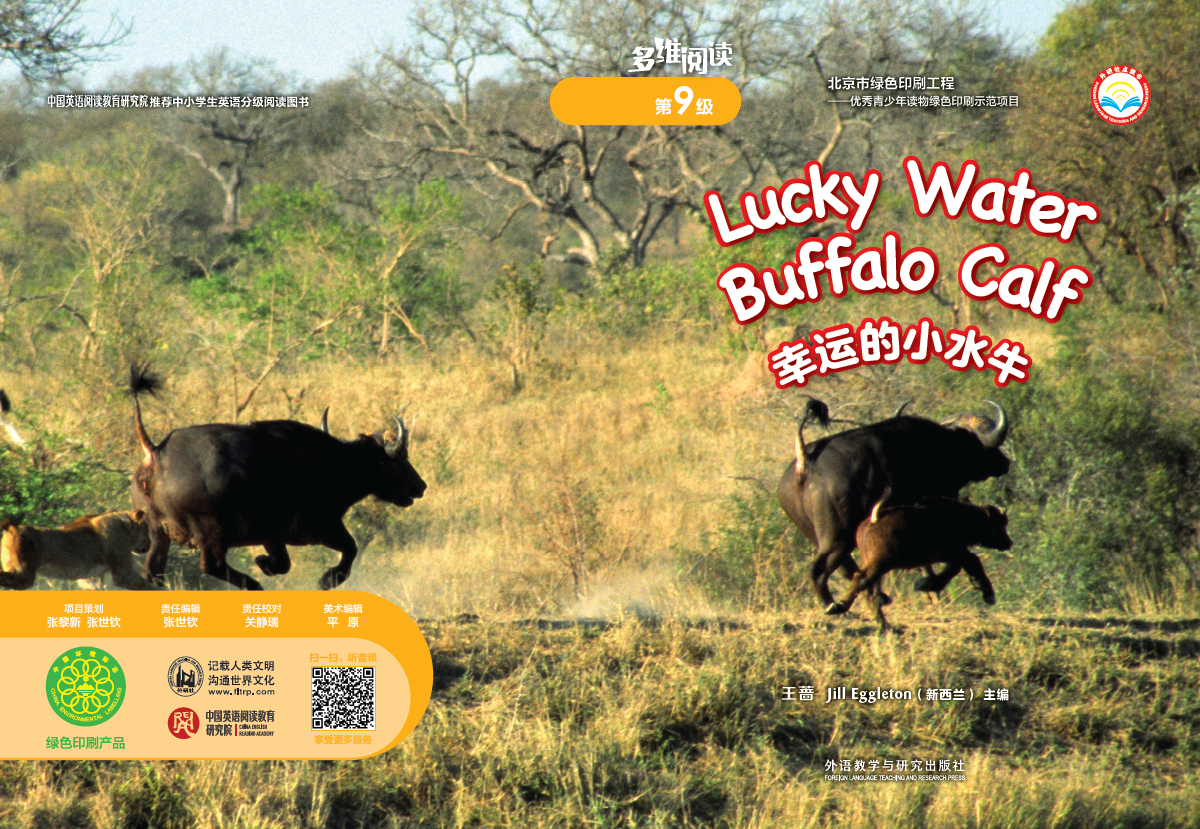 Listen and Read
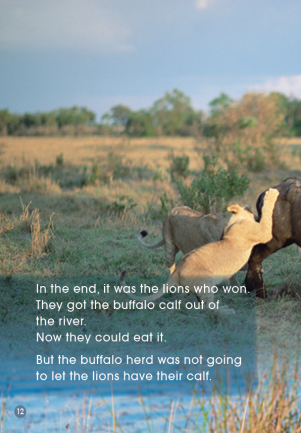 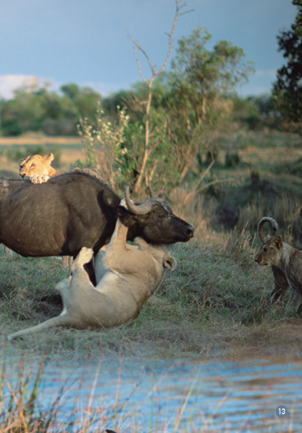 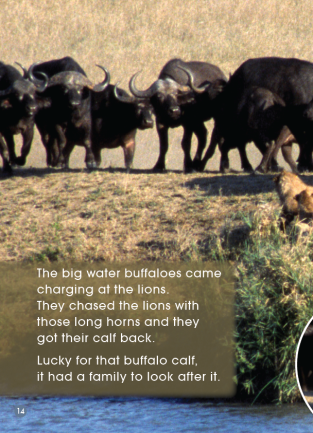 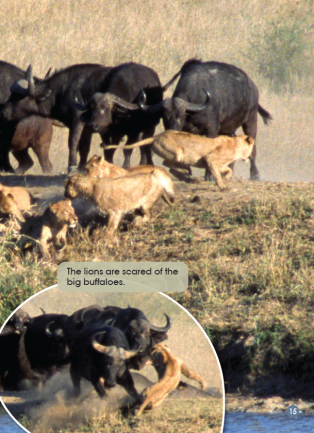 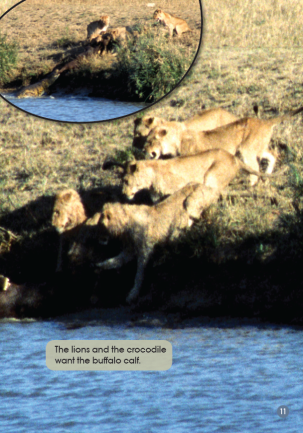 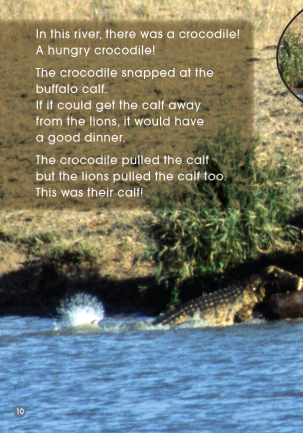 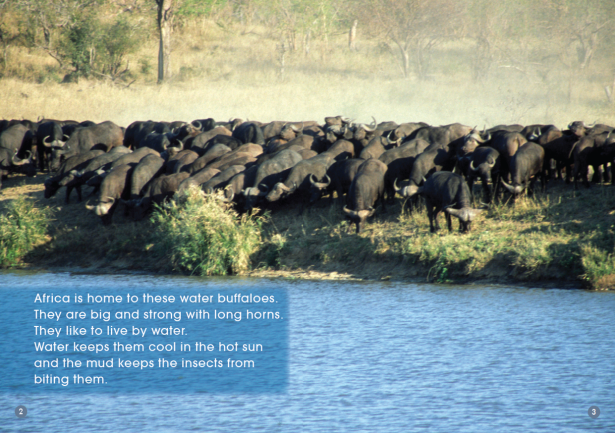 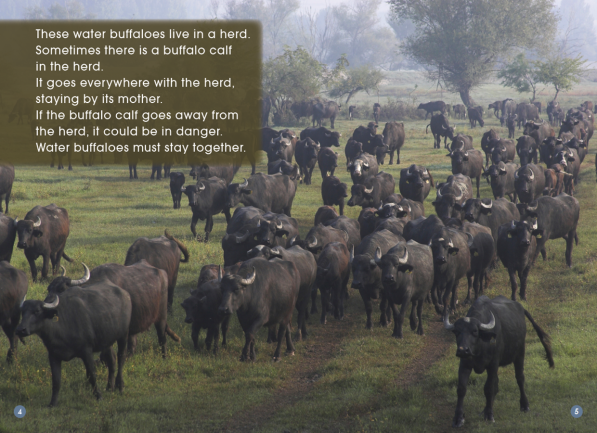 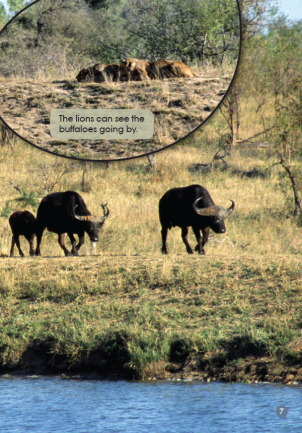 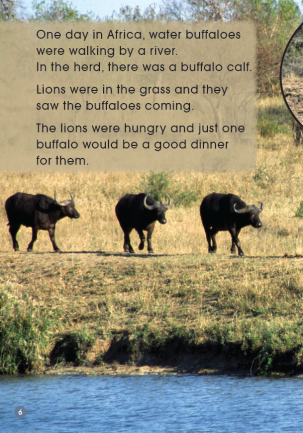 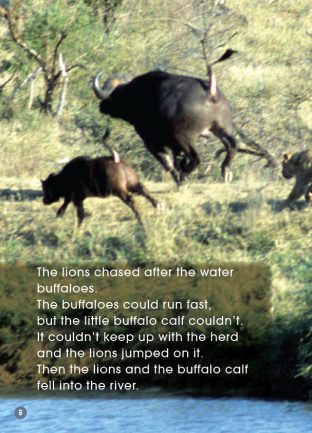 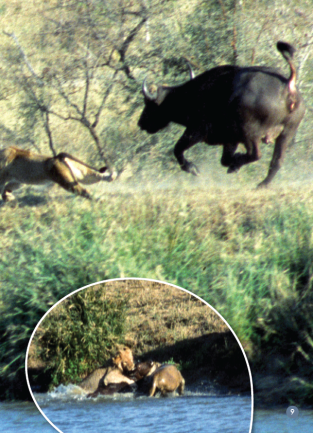 Try to describe the part you like.
Do you have any questions about this book?
Homework
Try to retell one part of the book that you like.

2. Draw the sequence of events that happened to the buffalo calf by adding captions to each drawing.